Medical Managementof Perianal Crohn’s Disease
David A. Schwartz, MD, FACG, AGAFDirector, McClain Family Directorship in GastroenterologyDirector, Inflammatory Bowel Disease CenterProfessor of MedicineVanderbilt University Medical Center
Epidemiology / Morbidity
Cumulative Incidence of Crohn’s Fistulas
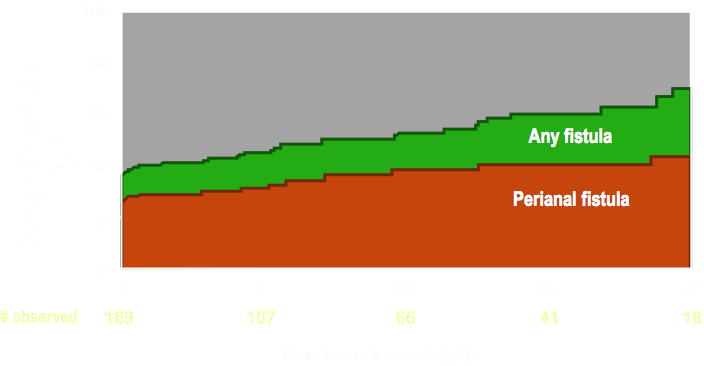 Rate of PCD decreased in recent cohort > 1998 to 14.5 %
Schwartz et al, Gastro 2002
Park et al., IBD 2019
Durable Fistula Healing Rates are Disappointing
Retrospective study from Leiden of 232 patients with CD fistulas - ~ 10 years followup
78% had complex fistulas
Long –term fistula healing was seen in only 37% of patients with complex fistulas
66.7 % of simple fistulas
53 % of patients required surgery (colectomy, etc)
Proctectomy Rate in recent Mayo cohort was largely unchanged at 19%
Molendijk et al.  IBD 2014
Park et al., IBD 2019
PCD is Associated with Increased Costs
All-cause Healthcare CostsP < 0.0001 for all comparisons,PAF CD vs non-PAF CD
GI-related Healthcare CostsP < 0.0001 for all comparisons,PAF CD vs non-PAF CD
$85,233
$71,612
$40,526
$29,458
2,138
Schwartz et al, 2020
5
Approach to Initial Diagnosis and Assessment
What Happens When Fistulas are Missed at Time of EUA?
-In 52% of patients  needed repeat surgery in cases where surgery and MRI disagreed

-Fistula recurrence was always at site predicted by MRI
Buchanan et al, Lancet 2002
Study Results
A prospective triple blinded study compared EUS, MRI and EUA in 32 patients with suspect perianal Crohn’s disease.1
All three methods showed excellent accuracy in assessing these patients
EUS –  91% (95% CI 75% - 98%) 
EUA –  91% (95% CI 75% - 98%) 
MRI –   87% (95% CI 69% - 96%) 
Combining either of the imaging modalities with EUA increased the accuracy to 100%
1- Schwartz et al., Gastro 2001
Options for Therapy
Medical Therapies
Antibiotics (metronidazole, ciprofloxacin)
Immunosuppressives
Azathioprine
6-mercaptopurine
Cyclosporine
Tacrolimus
Biologic Agents
Infliximab
Adalimumab	
Certolizumab
Vedolizumab ?
Ustekinumab?
Novel Agents
Adipose Derive Stem Cells
Antibiotics
Antibiotics Improve Fistula healing in Combination with Anti-TNF Therapy
N=76
All patients received adalimumab 160 mg at wk 0, 80 mg at wk 2 and then 40 mg qow. Patients were then randomized to Ciprofloxacin 500 mg bid or placebo.
12
Dewint P, et al. Gut 2013.
[Speaker Notes: Dewint P, Hansen BE, Verhey E, Oldenburg B, Daniel W. Hommes, Marie J. Pierik, Cyriel Ponsioen, Hendrik M. van Dullemen, Maurice G. Russel, Adriaan A. van Bodegraven, Christien J. van der Woude et al. Adding Ciprofloxacin to Adalimumab Results in a Higher Fistula Closure Rate in Perianal Fistulizing Crohn's Disease. Gastroenterology 2012 Vol. 142, Issue 5, Supplement 1, Page S-212.


AddingCiprofloxacintoAdalimumabResultsinaHigherFistulaClosureRateinPerianalFistulizingCrohn'sDiseasePieterDewint,BettinaE.Hansen,ElkeVerhey,BasOldenburg,DanielW.Hommes,MarieJ.Pierik,CyrielPonsioen,HendrikM.vanDullemen,MauriceG.Russel,AdriaanA.vanBodegraven,ChristienJ.vanderWoudeBACKGROUND:Bothanti-TNFagentsandantibioticshaveshowntheirefficacyfortheclosureofperianalCrohn'sfistulas.Theexistenceofanadditiveeffectofcombinationtherapyforfistulaclosureremainstobedemonstrated.METHODS:Amulticenter,double-blind,placebocontrolledtrialwasconducted,evaluatingadalimumabincombinationwithcipro-floxacinorplacebointhetreatmentofactivefistulizing,perianaldiseaseinCrohn'sdiseasepatients(ADAFI).Seventy-sixpatientswereenrolledandreceivedinductiontherapywithadalimumabsubcutaneously(160mgonweek0,80mgonweek2),followedbymaintenancetherapy(40mgeveryotherweek)togetherwithplaceboorciprofloxacin500mgtwicedailyfor12weeks,dependingontherandomizationarm.Theanalyseswerebasedonthemodifiedintention-to-treatpopulationafterexclusionof4patientswithspontaneousfistulaclosurebeforestudystartand2patientsinwhomperianaldrainswereleftinsitu.Theprimaryendpointwasclinicalresponse,definedasareductionof≥50%ofthenumberofdrainingperianalfistulasfrombaselinetoweek12.Patientsnotevaluatedatthesheduledtimepointswerecodedasnon-responders.SecondaryendpointswerechangeinPerianalCrohn'sDiseaseActivityIndex(PDAI)frombaselineandinductionofremissionofCrohn'sdiseasebasedonCrohn'sDiseaseActivityIndex(CDAI).RESULTS:Seventeen(47,2%)of36patientsassignedtoadalimumabplusplaceboand24(70,6%)of34assignedtoadalimumabincombinationwithciprofloxacinshowedclinicalresponseatweek12(p=0.047).Atweek24,nosignificantdifferencebetweenthe2groups(17/36resp21/34)couldbewithheld(p=0.22).Theoverall,medianPDAIatweek12andweek24(medianPDAI=3resp3)wassignificantlylowerthanatbaseline(medianPDAI=7)(p<0.001).However,comparingthe2treatmentarms,nosignificantdifferenceinthechangeofPDAIfrombaselinecouldbedetectedatweek12noratweek24(p=0.16respp=0.32).CombinationtherapywithciprofloxacinwasmoresuccessfulthanadalimumabaloneatinducingremissionofCrohn'sdisease(CDAI<150)atweek12(68.8%vs26.7%,p=0.02).Intotal,24(34,3%)of70patientshadpreviouslyreceivedinfliximab.Thisdidnotinfluenceperianalfistularesponseratetotreatmentwithadalimumab,comparedtopatientsnaivetoinfliximab(62.5%resp56.5%(p=0.63)).CONCLUSION:FortheinductionofperianalfistulaclosureinCrohn'sDisease,combinationtherapyofadalimumabandciprofloxacinishighlyeffectiveandcanbeadvocatedoveradalimumabalone.Afterdiscontinuationofantibiotictherapy,theinitialbeneficialeffectofco-administrationonfistulaclosurerateisnotmaintained.Previoustreatmentwithinfliximabdoesnotinfluencethepotencyofadalimumabtoinduceperianalfistulaclosure.]
Azathioprine / 6 - MP
Azathioprine / 6 - MP
The 5 Controlled trials were summarized in a meta-analysis1
22 / 41 (54%) of patients who received AZA /6-MP responded vs. 6 / 29 (21%) who received placebo.
Pooled odds ratio was 4.44 in favor of fistula healing
1-Pearson  et al. Ann Intern Med. 1995
Cyclosporine &
Tacrolimus (FK-506)
Tacrolimus (FK-506)
The double blinded placebo study of 48 patients randomized to receive 0.20mg/kg/day for 10 weeks. Primary endpoint was improvement defined as closure of ≥ 50% fistulas and maintenance of closure for ≥ 4 weeks.
Week 10 Results
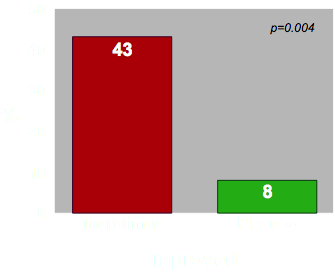 Only 10% had closure of all fistulas
Sandborn et al. , Gastro 2003
Anti-TNF  Antibody
Infliximab for Crohn’s Perianal Fistulas
Primary endpoint; > 50% reduction in open fistulas
Initial Fistula Response to Infliximab
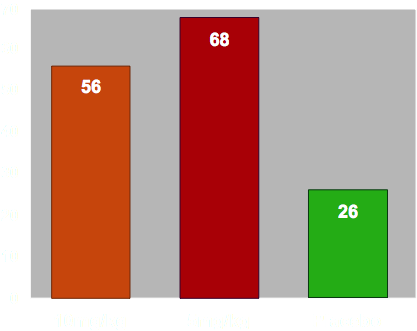 N=94
%
p = 0.041
p < 0.001
Present et al. , NEJM 1999
Anti-TNF Maintenance Therapy for CD Related Fistulas
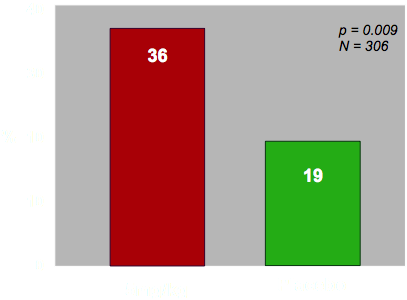 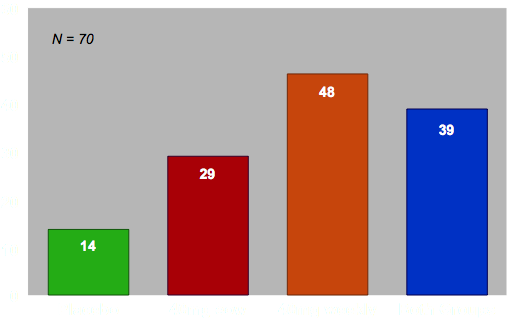 Adalimumab
Infliximab
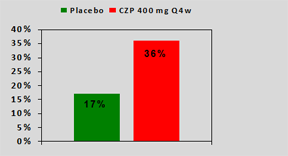 Certolizumab
1-Sands et al. , NEJM 2004
2-Colombel, Gut 2009
3- Schreiber S, et al. APT, 2011
N=28
Anti-TNF Levels and Fistula Healing
Clinical Assessment
MRI Assessment
N=193 (117=IFX)
DE Gregorio et al. Clin Gastro and Hep, 2021
The Use of Imaging to Guide Therapy
MRI to Guide Therapy withInfliximab or Adalimumab
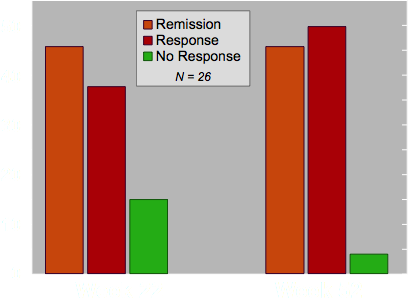 Medical therapy was increased if no or partial response seen on MRI
Ng et al. Am J Gastro 2009
Two Randomized Prospective Studies Looking at EUS to Improve Outcomes
Initial Prospective Pilot Study
Follow-up Prospective Study
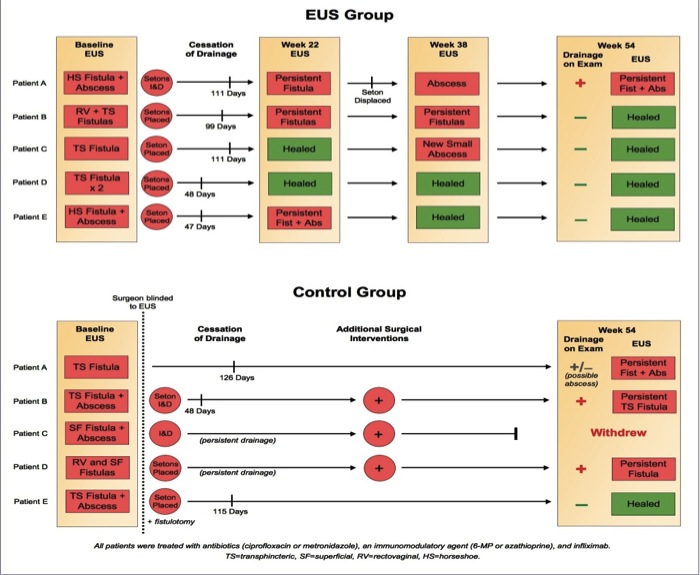 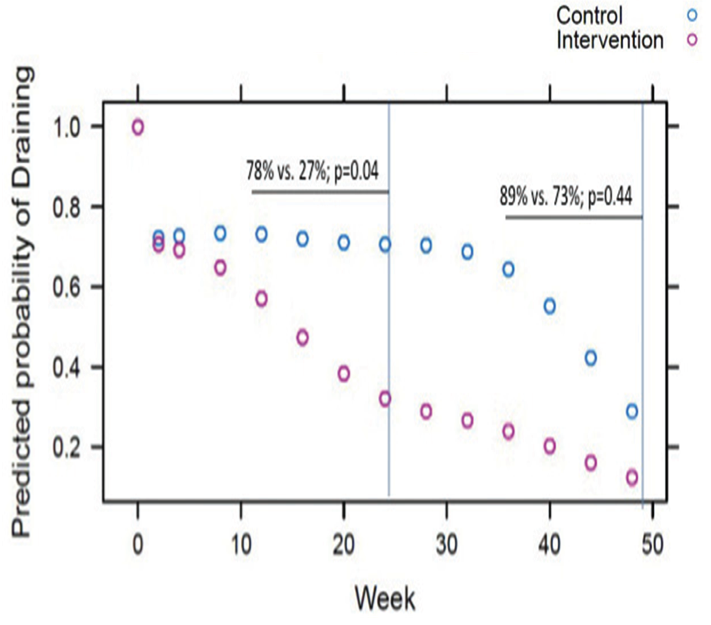 1-Spradlin, Schwartz Am J Gatro 2008
2- Wiese,Schwartz IBD 2015
Future Options ?
Post Hoc Analysis Suggests Ustekinumab Effective for Perianal Disease in Crohn’s
In large retrospective cohort (207 pts)- fistula healing was 39% at 6 months
Optimization to trough > 4.5 at week 26 was associated with better healing rates
Fistula Resolution at Week 8 - Pooled Data from CERTIFI, UNITI-1 and UNITI-2
Sands, DDW 2017
Battat R. Gastro 2017
Chapuis-Biron et al. Am J gastro 2020
Enterprise- Vedolizumab for CD Perianal Fistulas
Schwartz et al. DDW 2020